Stołówka szkolnaProjekt „Posiłek w szkole i w domu” 2020 r.
Zespół Szkolno-Przedszkolny
im. dr Wandy Błeńskiej w Niepruszewie
ul. Starowiejska 26
Podziękowania
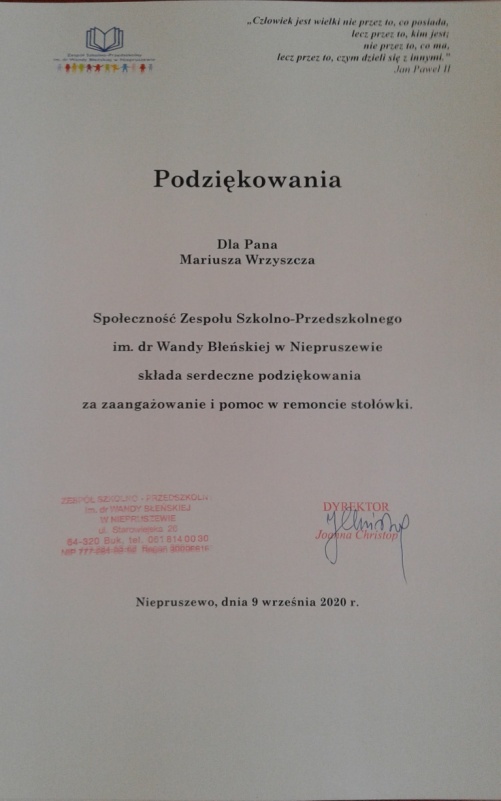 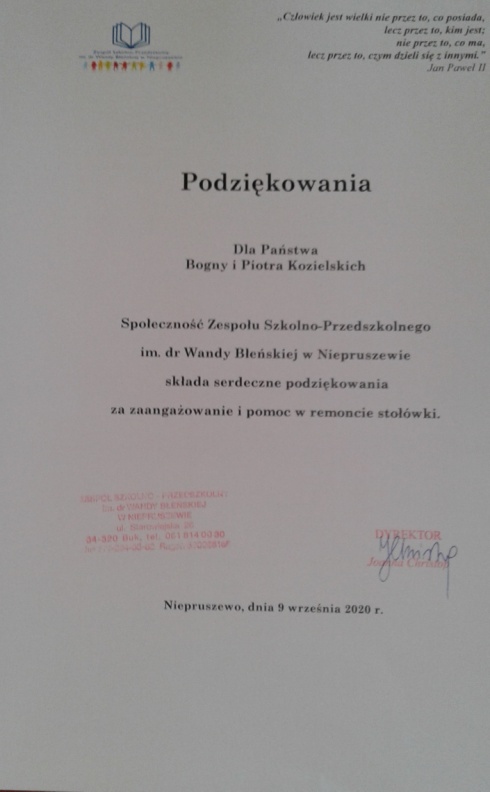 Szkolna stołówka przed remontem oraz po remoncie
Przed i ……………………po